Areas  Covered
1 a: Introduction to Economics
   b: Basic Economics
2: Demand and Supply
3. Terms and Definitions
4. Trade Barriers and Preferences
5. Price and Consumption of Textile Materials
6. Processing Cost of Textile Materials
Introduction To Economics
Chapter 1a
Lecture 01
Origin of the word ‘Economics’
The word "economics" is derived from a Greek word "okionomia", which means "household management" or "management of house affairs". 
The meaning of  'eco' is home and 'nomos' is accounts. 
Economics means how people earn income and resources and how they spend them on their necessities, comforts and luxuries. 
With the passage of time, the word "okionomia" was used for an economy of a nation.
Economics means how a nation takes steps to fulfill its desires and preferences with the help of scarce(limited) means. That's why economics was called political economy in its early ages.
Economics - Definition
Economics was first read in ancient Greece. 
Aristotle, the Greek Philosopher termed Economics as a science of ‘household management’. 
Towards the end of the eighteenth century Adam Smith, the celebrated English Economist and the father of Economics, termed Economics as the ‘Science of Wealth’. 
According to him, “Economics is a science that enquires into the nature and causes of the wealth of nations”. 
The subject-matter of economics are how wealth is produced and how it is used.
Economics - Definition
According to Marshall, Economics studies not only the wealth but also the activities centering the wealth. 
In social life human wants are unlimited, but the means to satisfy those wants are scarce. Economics studies how to use the limited resources to satisfy the unlimited wants of men. 

According to Benjamin Davis
"Economics is the science that studies how scarce resources are allocated to meet competing and unlimited wants and how human beings satisfy their material wants and needs.”
Economics - Definition
According to Bradely R. Schiller 
"Economics is the study of how best to allocate scarce resources among competing uses.“

According to Jackson and Mclver
"Economics is concerned with the efficient use of limited productive resources for the purpose of attaining the maximum satisfaction of our material wants.
Economics - Definition
According to Alfred Marshall, Economics studies not only the wealth but also the activities centering the wealth.

In simple words, economics can be defined as:"Economics is the study of those natural laws which governs production, distribution and consumption of wealth; in economics we study individual and social behavior of man which satisfy his desires and causes overall economic development."
Needs Versus Wants
Thank You
Lecture 02
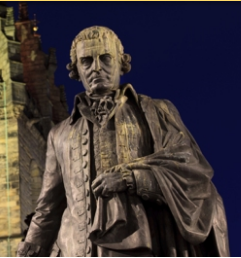 Famous Economists and Their ContributionsAdam Smith (1723 - 1790)
Nationality: Adam Smith was a Scottish philosopher and political economist who is widely considered ‘the father of modern economics’ 
Contribution: World's first free-market capitalist, for he explained how―in a free-market economy―rational self-interest led to economic well-being. He influenced the likes of Karl Marx, John M. Keynes, and Thomas Malthus.
Books: Smith's contribution to economics came in the form of his famous works: The Theory of Moral Sentiments (1759) and The Wealth of Nations (1776)
Education: University of Glasgow, Balloil College, Oxford, UK
Why read Wealth of Nations?
Adam Smith clearly explains why countries  are rich and poor.
Wealth of nations explains why some people are wealthy and others are not.
It will answer your questions, why outsourcing, manufacturing coming to China/Bangladesh.
Adam Smith explain individual’s economic behavior with greater clarity than any psychologist.
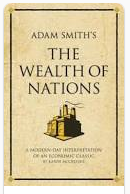 Famous Economists and Their ContributionsDavid Hume (1711 - 1776)
Nationality: David Hume was a renowned philosopher and economist hailing from Edinburgh, Scotland. 
Contribution: Even though he was more of a philosopher, he is regarded as one of the most eminent economists of the world, as his discussions on politics led to the development of several ideas that are prevalent in the field of economics even today. He was of the opinion that foreign trade is a stimulus for economic growth, and therefore, is very important for the development of the nation.
  Mentor of Adam Smith, the father of economics.
Books: 	A Treatise of Human Nature(1738),  
		Human Understanding (1748)
Education: University of Edinburgh, Scotland
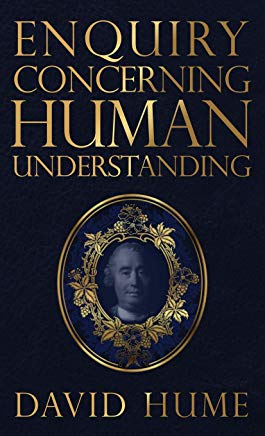 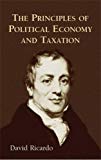 Famous Economists and Their ContributionsDavid Ricardo (1772 - 1823)
Nationality: British political economist. 
Contribution: Together with James Mill, founded classical economics.  
In his Theory of Profit, Ricardo stated that as real wages increase, real profits decrease because the revenue from the sale of manufactured goods is split between profits and wages. He said in his Essay on Profits, "Profits depend on high or low wages, wages on the price of necessaries, and the price of necessaries chiefly on the price of food." He adamantly supported the implementation of free trade and voted against renewal of the sugar duties in Parliament.
Books: Principles of Political Economy and Taxation (1817). 
Education: Homeschool
Famous Economists and Their ContributionsKarl Marx (1818 - 1883)
Nationality: German philosopher, economist, journalist and revolutionary. 
Contribution: one of the most influential figures in history, He was of the belief that humans were not motivated by grand ideas, but by material concerns related to survival. Marx looked at capitalism negatively and in his book ‘Das Kapital’ argued that the capitalist's profits come from exploiting labor. He predicted the end of capitalism and emergence of communism, where people would own the means of production, and thus, there would be no need to exploit labor for profit.
 Books: Das Kapital (1867), Critique of Political Economy (1859) 
 Education: University of Bonn, University of Berlin, Germany
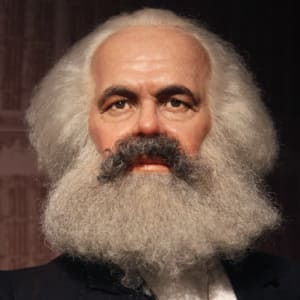 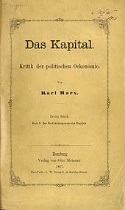 Famous Economists and Their ContributionsJohn Maynard Keynes (1883 - 1946)
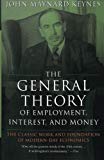 Nationality: British 
Contribution: His groundbreaking work in the 1930s led to the development of a whole new economic discipline dedicated to macroeconomics. His economic theories, which became known as ‘Keynesianism’ advocated government intervention to end the Great Depression of 1930s.
Books: ‘The General Theory of Employment, Interest and Money’ (1936), The Economic Consequences of Peace (1919), Indian Finance and Currency (1913) 
Education: Eton College, Kings College (Math) University of Cambridge, UK
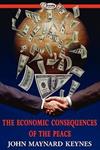 Thank You
Lecture 03
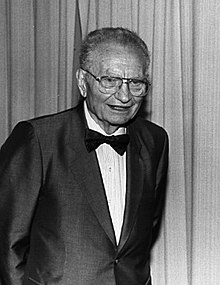 Famous Economists and Their ContributionsP. A. Samuelson(1915 - 2009)
Nationality: American 
Contribution:  The Swedish Royal Academies stated, when awarding the prize in 1970, that he "has done more than any other contemporary economist to raise the level of scientific analysis in economic theory". Economic historian Randall E. Parker has called him the "Father of Modern Economics", and The New York Times considered him to be the "foremost academic economist of the 20th century".

Books: Economics (1948),  He is the author of 59 books.
Education:  University of Chicago (B.A), Harvard University (Ph.D)
Scope of Economics
As social science, economics deals with the economic activities of human being i.e money earning and money spending activities.

Resources are needed to satisfy people’s wants. So, the availability of resources and their use are important subject matter of economics. Adam Smith has termed economics as the “Science of Wealth”.

People’s wants are unlimited. But the resources to satisfy the wants are scarce. Economics discuss how men can get the maximum satisfaction by using the scarce means to satisfy wants on the basis of priority
Scope of Economics
Economics discuss production, exchange, distribution, consumption, currency, banking system, public finance, trade etc.

Economic discusses the economic problems and economic activities and indicates proper solution to these problems. Economics also discusses about the value judgment of human actions and behavior.
Importance of the Study of Economics
In the daily life of people: People are facing multiple wants in their daily life. But the resources to satisfy those wants are limited. By studying economics we can know to use of limited resources to satisfy alternative wants on the basis of priority.

In the proper use of resources:  We can learn about the use of resources with the knowledge of economics. Study of economics helps us to understand about how to produce the maximum output by the proper use of limited resources.

In state affairs management: Politician and Government official need to have proper knowledge of the currency system, banking system, tax system, industrial and trade policy, budgeting etc. The knowledge of economics helps in managing the state affairs.
Importance of the Study of Economics
To social workers: To diagnose and solve the problems of poverty, unemployment, illiteracy, excessive growth of population, lack of housing and medical facilities etc.

To the labor leaders: For improving their bargaining capacity in respect of the formation of trade unions, the increase of wage and other benefits, the improvement of their working condition etc.

Achievement of knowledge of international issue: The knowledge of economics is necessary to know and understand the socio economic events of different countries, international relationship and commerce etc.
Thank You